神经网络
概述
神经元模型
神经网络结构
代价函数
梯度下降
反向传播算法
使用神经网络识别手写数字
改进：交叉熵代价函数
改进：过度拟合和规范化
概述
神经网络是机器学习众多算法中的一类。首先，我们来聊聊“什么是机器学习”。
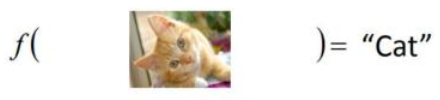 语言识别
图像识别
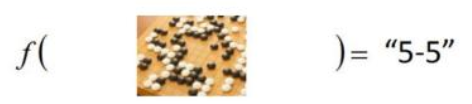 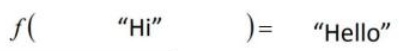 围棋
对话系统
什么是机器学习，从一个不精确的角度来说，它就如同寻找一个合适的函数。
概述
图像识别
我们能够使用很多的方法来训练我们的模型。
但是，今天我们只讨论神经网络。
概述
神经网络是由具有适应性的简单单元组成的广泛并行的网络，它的组织能够模拟生物神经系统对真实世界物体所作出的交互反应。—— Kohonen, 1998
神经网络逐渐兴起于二十世纪八九十年代，应用得非常广泛。但由于各种原因，在 90年代的后期应用减少了。但是最近，神经网络又东山再起了。其中一个原因是：神经网络是计算量有些偏大的算法。然而大概由于近些年计算机的运行速度变快，才足以真正运行起大规模的神经网络。
神经元模型
感知器：接收二进制输入，并产生一个二进制输出。
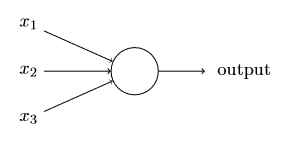 神经元模型
激活函数（activation function）
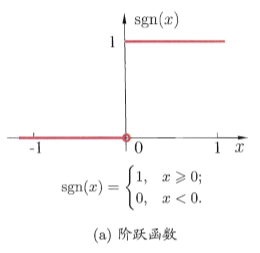 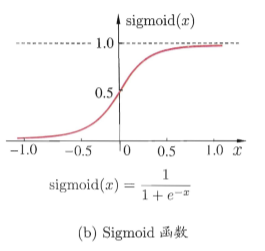 M-P神经元模型
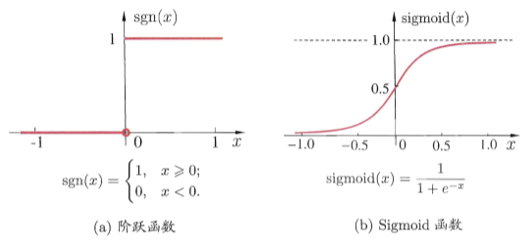 神经元模型
神经网络结构
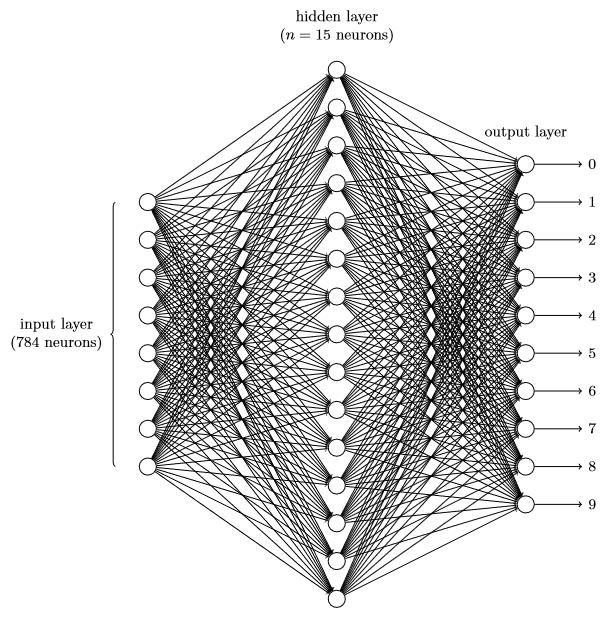 二分类
多分类
代价函数（Cost function）
梯度下降
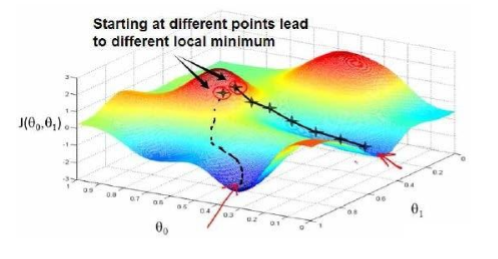 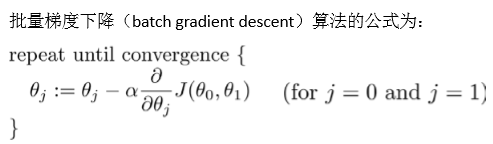 梯度下降
梯度下降
梯度下降
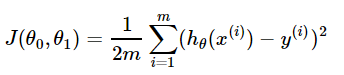 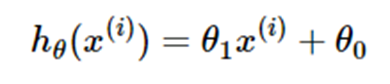 批量梯度下降(BGD) ：最原始的形式，在每一次迭代时使用所有样本来对参数进行更新。
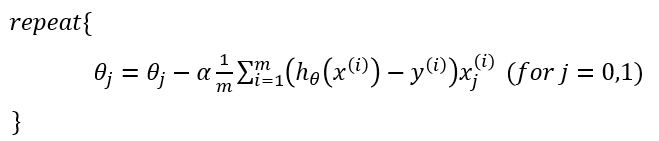 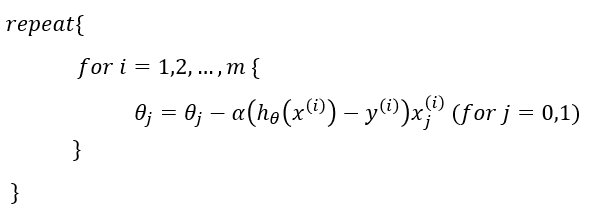 随机梯度下降(SGD) ：在每一次迭代时使用一个样本来对参数进行更新。
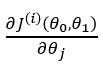 小批量梯度下降(MBGD) ：在每一次迭代时使用batch_size个样本来对参数进行更新。
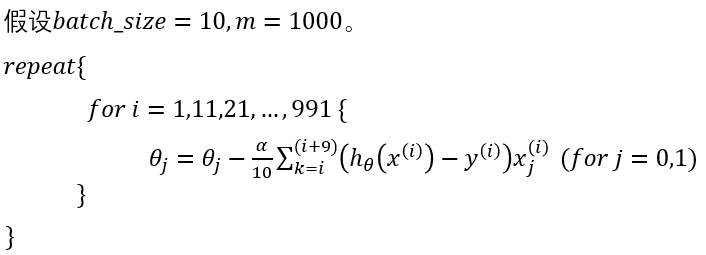 梯度下降
反向传播算法
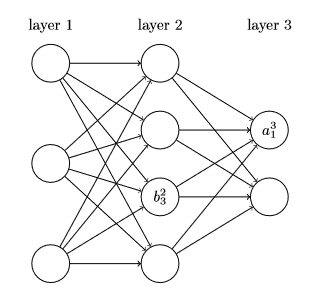 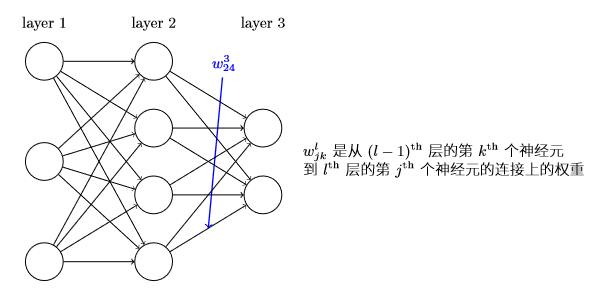 反向传播算法
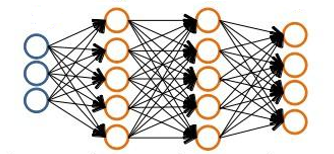 反向传播算法
前向传播
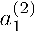 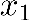 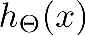 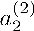 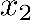 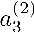 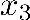 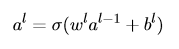 反向传播算法
前向传播
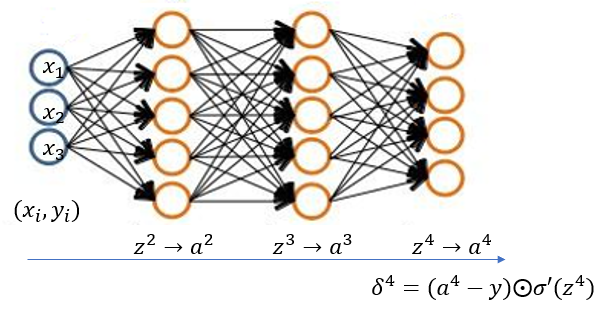 反向传播算法
输出层误差
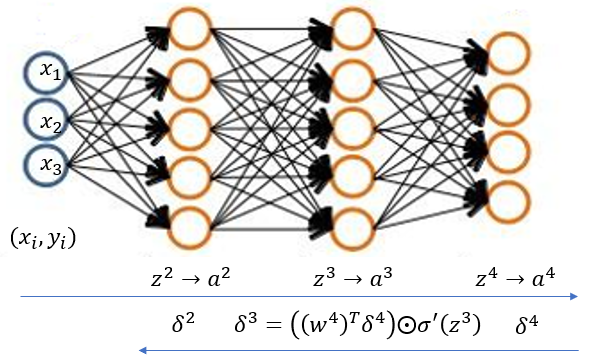 反向传播算法
反向误差传播
反向传播算法
代价函数的梯度
反向传播算法
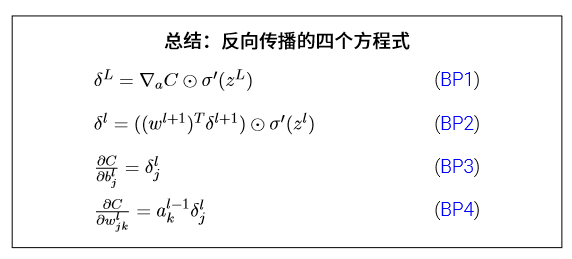 使用神经网络识别手写数字
我们使用MNIST数据集。给网络的训练数据由28*28的手写数字的图像组成，输入层包含784=28*28个神经元。
输入像素是灰度级的，值为0.0表示白色，值为1.0表示黑色，中间数值表示逐渐暗淡的灰色。
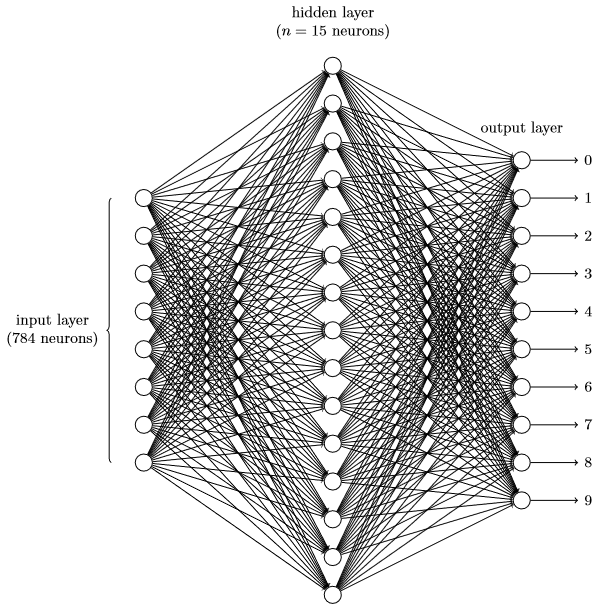 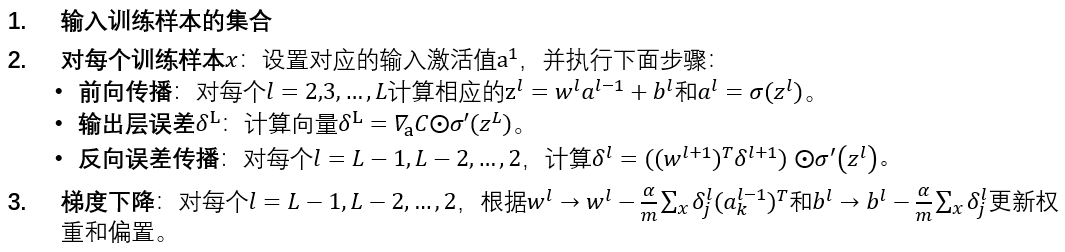 使用神经网络识别手写数字
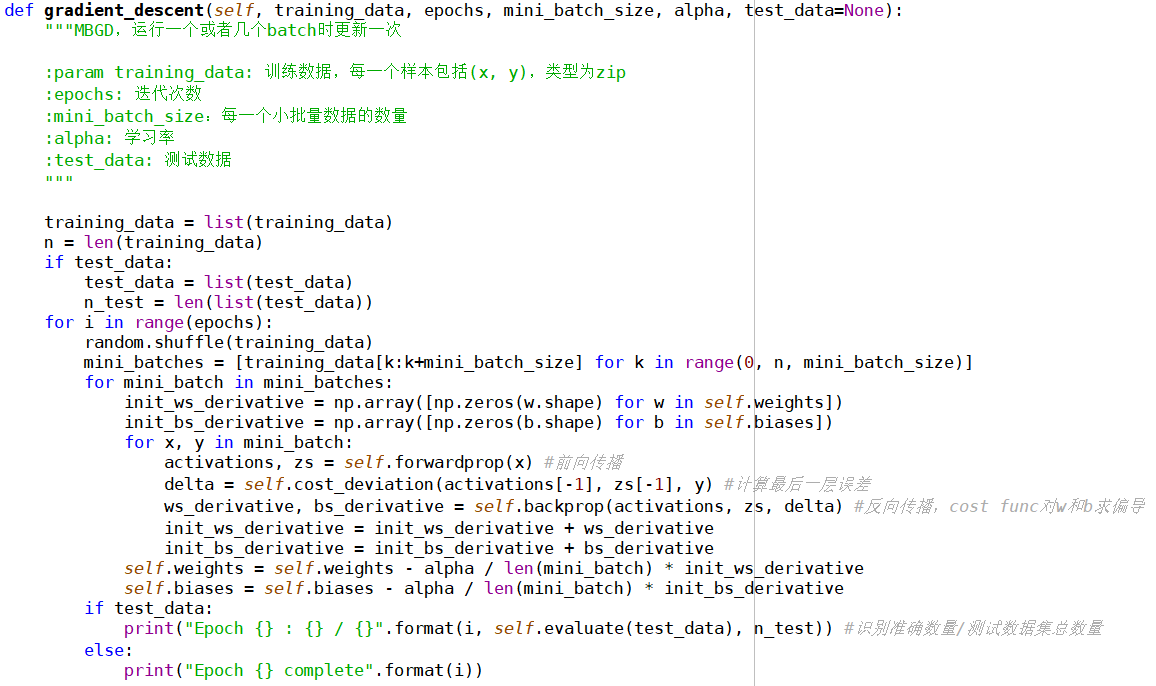 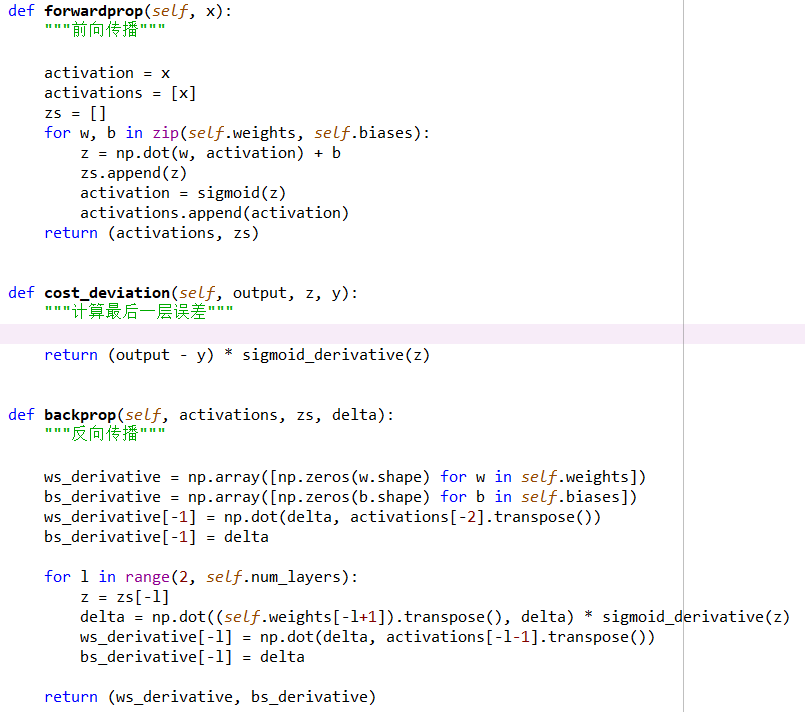 交叉熵代价函数
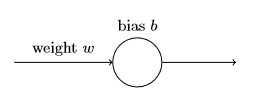 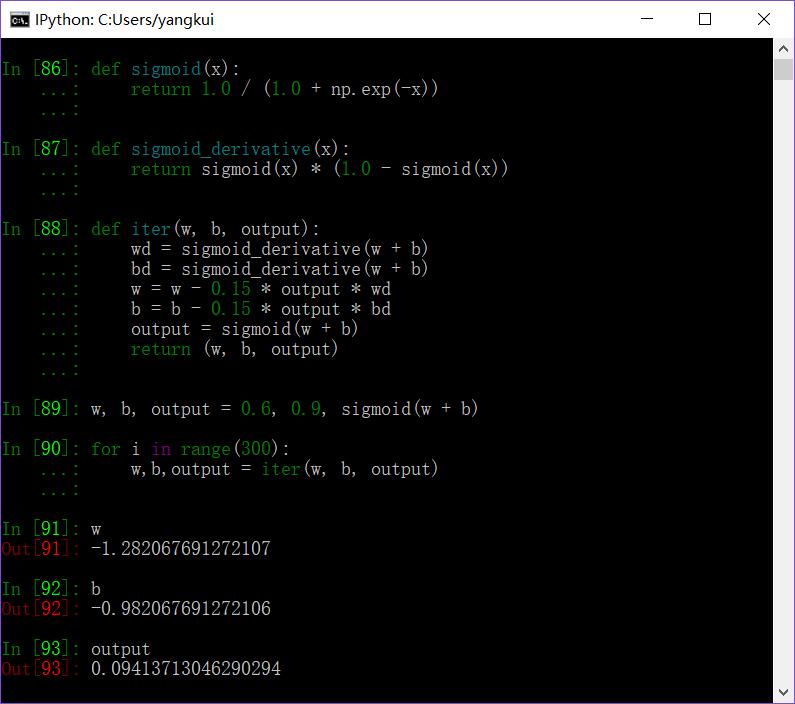 交叉熵代价函数
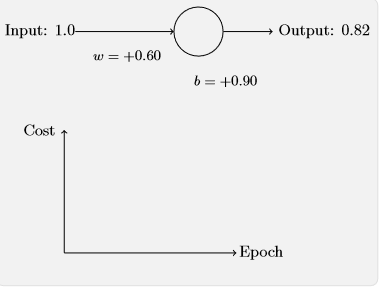 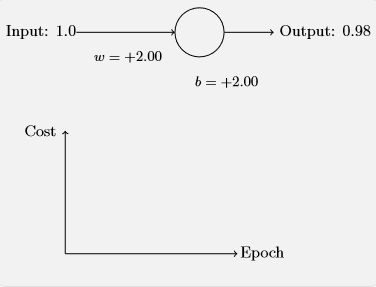 权重和偏置的初始值选择会影响学习过程。
“学习缓慢”问题。
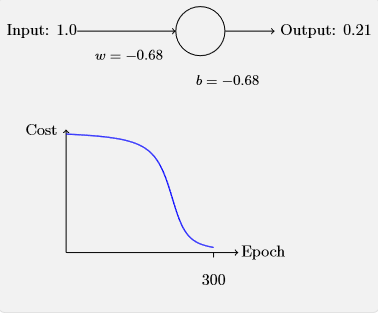 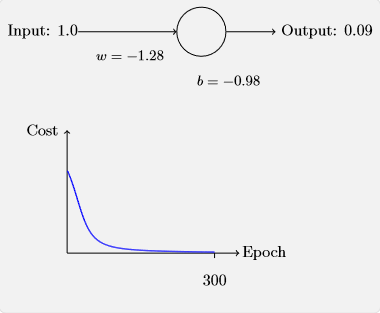 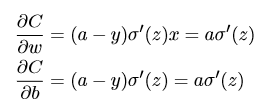 交叉熵代价函数
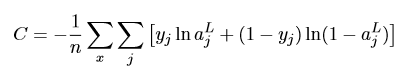 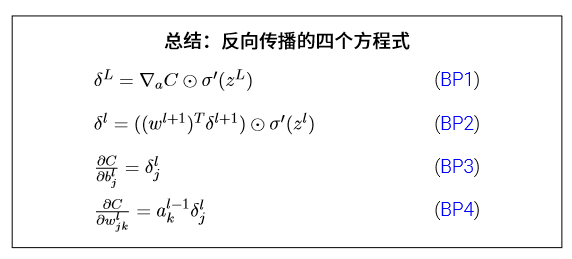 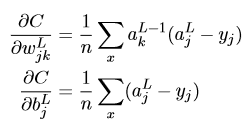 当激活函数为sigmoid函数时，交叉熵一般都是更好的选择。
过度拟合和规范化
过度拟合(overfitting)是这样一种现象：一个假设在训练数据上能够获得比其它假设更好的拟合，但是在训练数据外的数据集上却不能很好的拟合数据。出现这种现象的主要原因是训练数据中存在噪声或者训练数据太少。
神经网络的训练，并不是希望模型尽量模拟训练的数据，而是希望模型对未来的数据具有准确的判断。
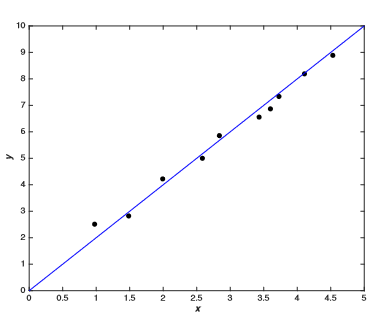 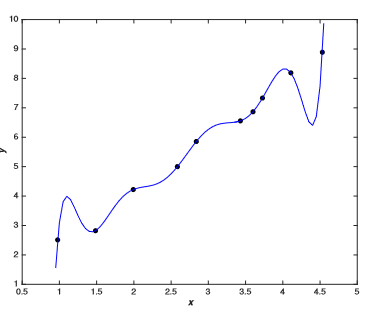 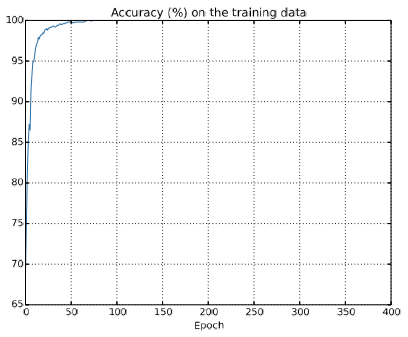 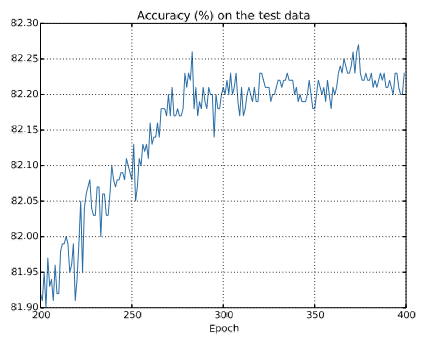 过度拟合和规范化
增加训练样本的数量是一种减轻过度拟合的方法。另外还有一种技术也可以缓解过度拟合，这种技术就是规范化。下面给出了一种最常用的规范化手段，有时候称为权重衰弱(weight decay)或者L2规范化。L2规范化的想法是加一个额外的项到代价函数上，这个项叫做规范化项。下面是规划化方程：
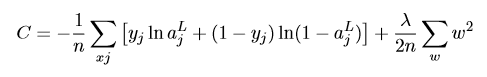 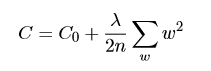 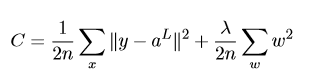 计算权重和偏置的偏导数：
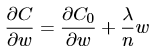 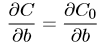 梯度下降：
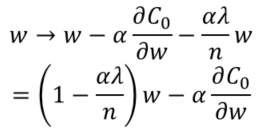 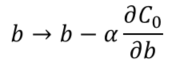 过度拟合和规范化
规范化可以当作一种寻找小的权重和最小化原始的代价函数之间的折中。为什么规范化能够在实践中减少过度拟合？通常的说法是：小的权重在某种程度上，意味着更低的复杂性，也就对数据给出了一种更简单却更强大的解释，因此应该优先选择。
更小的权重意味着网络的行为不会因为我们随便改变一个输入而改变太大。这会让规范化网络学习局部噪声的影响更加困难。对比看，大的权重可能会因为输入的微小改变而产生比较大的行为改变。简言之，规范化网络根据训练数据中常见的模式来构建相对简单的模型，而能够抵抗训练数据中的噪声的特性影响。
Thank You